Информация 
об ОГЭ  2017 
по биологии
1.  Длительность экзамена: 
180 минут (3 часа).
2. Разрешенные материалы: отсутствуют.
3. Максимальный балл: 46.
4. Количество заданий: 32.
Содержание работы
5 содержательных блоков:
1. «Биология как наука»
2. «Признаки живых организмов»
3. «Система, многообразие и эволюция живых организмов»
4. «Человек и его здоровье»
5. «Взаимосвязи организмов и окружающей среды»
Проверяется знание курсов биологии за 5-9 классы.
Шкала пересчета первичного балла в отметку по пятибалльной шкале
Максимальное количество баллов, которое может получить экзаменуемый за выполнение всей экзаменационной работы, - 46 баллов.
 0—12 баллов — отметка «2»
13—25 баллов — отметка «3»
26—36 баллов — отметка «4»
37—46 баллов — отметка «5»
Примеры заданий
1. На ри­сун­ке изоб­ражён фраг­мент эн­це­фа­ло­грам­мы че­ло­ве­ка. Рас­шиф­ро­вать её поз­во­лят зна­ния в об­ла­сти
 
 
1) ана­то­мии
2) фи­зио­ло­гии
3) ге­не­ти­ки
4) ги­ги­е­ны
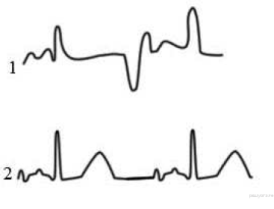 10. Что НЕ вхо­дит в ске­лет моз­го­во­го от­де­ла че­ре­па?
1) ниж­не­че­люст­ная кость
2) за­ты­лоч­ная кость
3) ви­соч­ная кость
4) те­мен­ная кость
11. Какая из пе­ре­чис­лен­ных желёз участ­ву­ет в под­дер­жа­нии по­сто­ян­ной кон­цен­тра­ции глю­ко­зы в крови че­ло­ве­ка?
1) щи­то­вид­ная
2) над­по­чеч­ник
3) ги­по­физ
4) под­же­лу­доч­ная
20. Изу­чи­те гра­фик, от­ра­жа­ю­щий за­ви­си­мость про­дол­жи­тель­но­сти ане­сте­зии от вре­ме­ни по­се­ще­ния сто­ма­то­ло­га, если врач ис­поль­зо­вал один и тот же пре­па­рат в одной и той же до­зи­ров­ке (по оси x от­ло­же­но время суток (в ч), а по оси у — про­дол­жи­тель­ность ане­сте­зии (в мин.)).
Сколь­ко пройдёт часов до того, как сред­няя про­дол­жи­тель­ность ане­сте­зии со­ста­вит 30 минут?
 
1) 13 ч
2) 15 ч
3) 16 ч
4) 18 ч
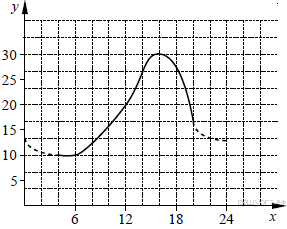 24. Из­вест­но, что обык­но­вен­ный (реч­ной) бобр — по­лу­вод­ное мле­ко­пи­та­ю­щее из от­ря­да гры­зу­нов, пи­та­ю­ще­е­ся рас­ти­тель­ной пищей. Ис­поль­зуя эти све­де­ния, вы­бе­ри­те из при­ве­ден­но­го ниже спис­ка три утвер­жде­ния, от­но­ся­щи­е­ся к опи­са­нию дан­ных при­зна­ков этого ор­га­низ­ма.
За­пи­ши­те в таб­ли­цу цифры, со­от­вет­ству­ю­щие вы­бран­ным от­ве­там.
1) Длина тела бобра 100-130 см, а масса до 30 кг.
2) Бобры могут жить по­оди­ноч­ке, се­мья­ми и ко­ло­ни­я­ми.
3) Бобр валит де­ре­вья, под­гры­зая их ство­лы ост­ры­ми и круп­ны­ми рез­ца­ми.
4) На дне за­пру­ды бобр за­па­са­ет корм на зиму: мо­ло­дые ветки.
5) Стро­ит «хатки» и пло­ти­ны из веток, ство­лов и земли на мел­ких реч­ках и ру­чьях.
6) К на­ча­лу XX века бобры были почти ис­треб­ле­ны, но сей­час их чис­лен­ность вос­ста­нав­ли­ва­ет­ся.
30. Поль­зу­ясь таб­ли­цей «Срав­ни­тель­ный со­став плаз­мы крови, пер­вич­ной и вто­рич­ной мочи ор­га­низ­ма че­ло­ве­ка», от­веть­те на сле­ду­ю­щие во­про­сы.
 
Срав­ни­тель­ный со­став плаз­мы крови, пер­вич­ной и вто­рич­ной мочи ор­га­низ­ма че­ло­ве­ка (в %)
1) Кон­цен­тра­ция ка­ко­го ве­ще­ства мак­си­маль­но воз­рас­та­ет по мере пре­вра­ще­ния плаз­мы крови во вто­рич­ную мочу?
2) Какие ве­ще­ства и по­че­му от­сут­ству­ют в со­ста­ве пер­вич­ной мочи здо­ро­во­го че­ло­ве­ка?
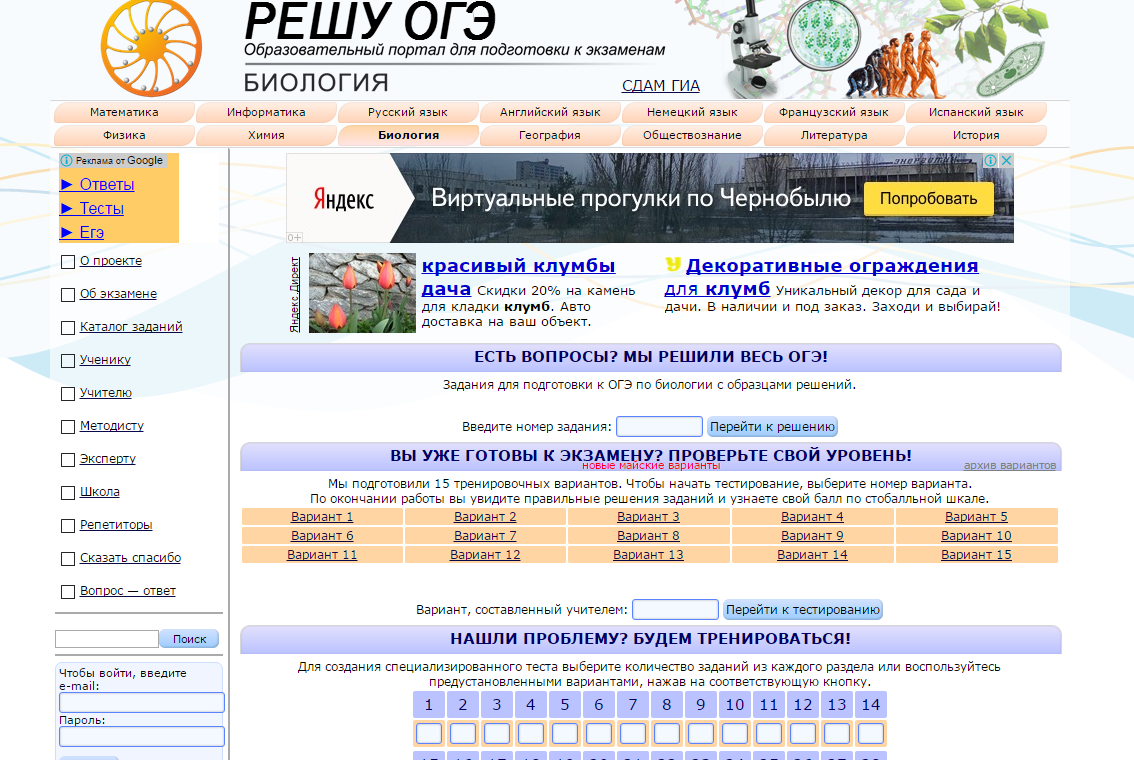